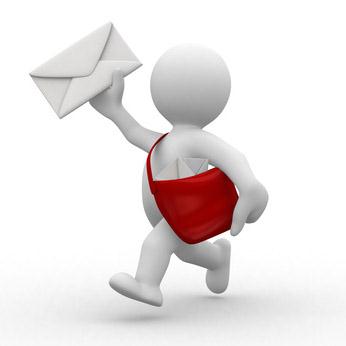 Női Szolgálatok hírújság szerkesztése
Mindig központi helyet foglaljon el a szolgálatban
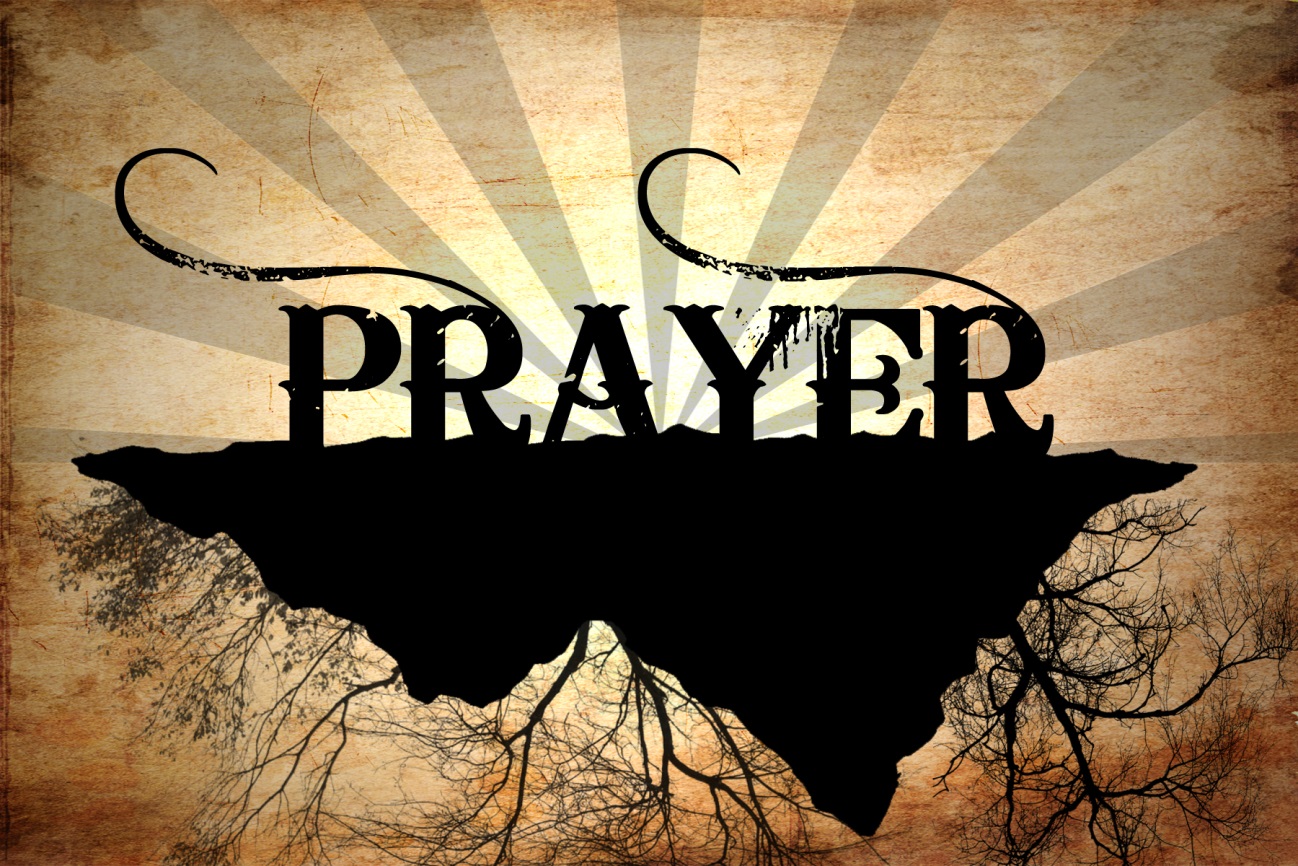 IMA
ÉLÉNKÍTSD FEL A NŐI CSAPATODAT
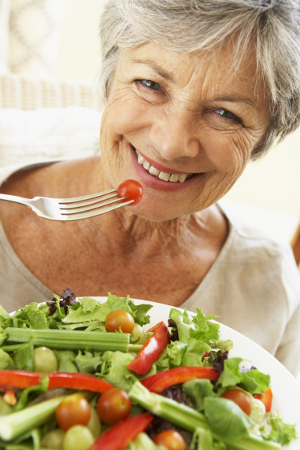 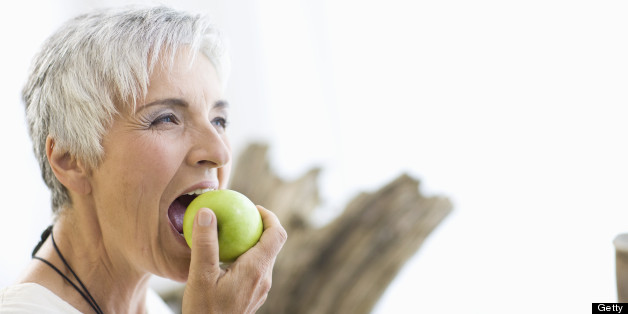 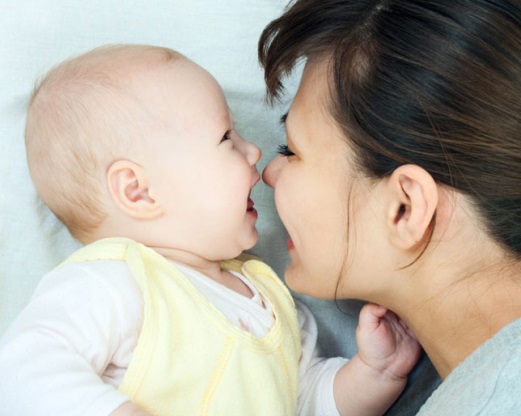 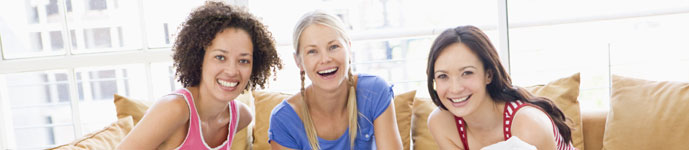 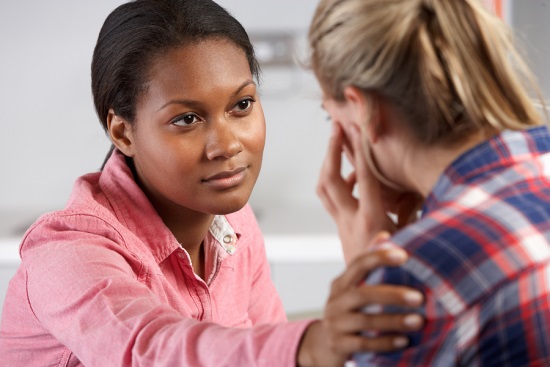 Legyen szakszerű
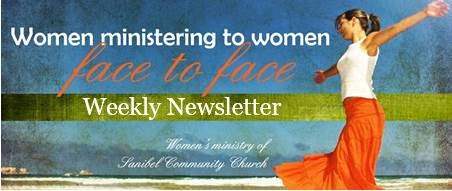 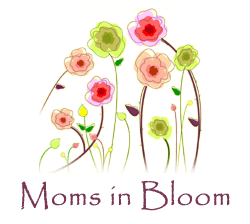 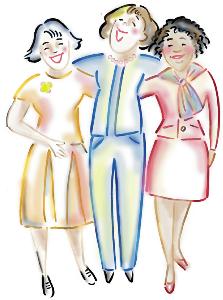 Törekedj a jó tartalomra
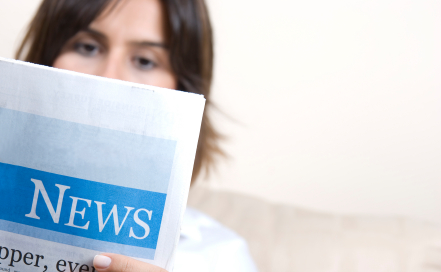 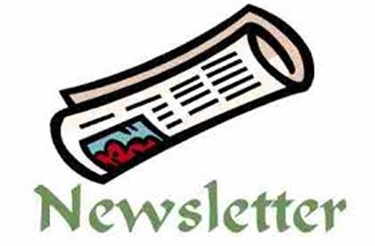 Javaslatok
Ima kérések
Születésnapok
Évfordulók 
Receptek 
Versek
Cikkek
Történetek
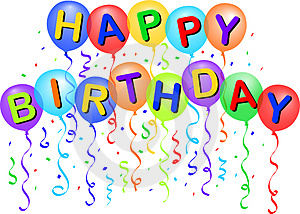 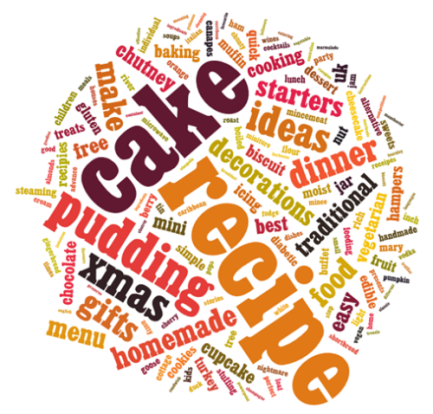 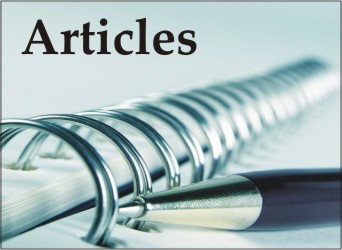 Javaslatok
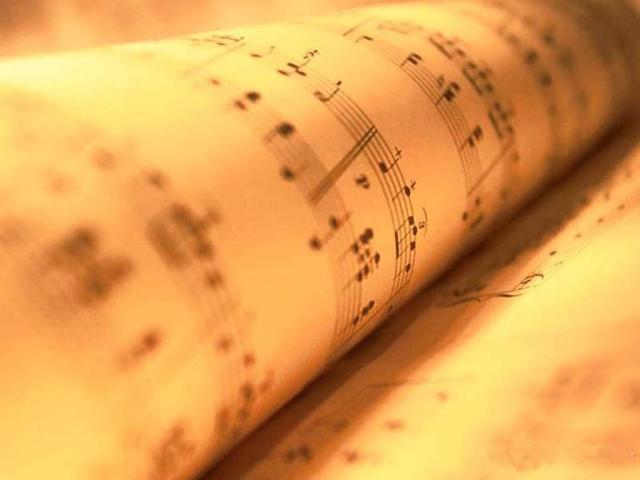 A keresztény nők profilja 
Egy ének története
Aranymondások
Különleges Biblia versek 
Nőknek érdekes témák
Vicces vagy komoly statisztikai 
    adatok
Viccek vagy humoros történetek
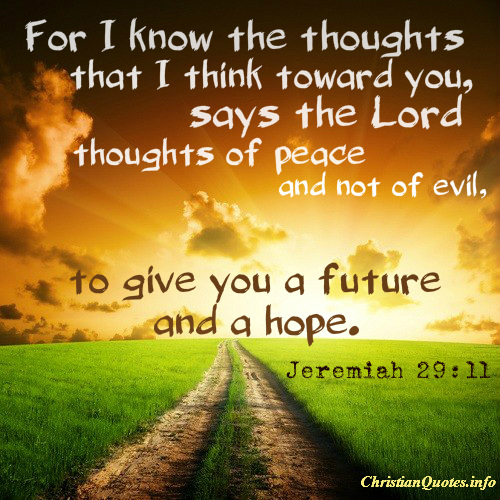 Javaslatok
Gyülekezeti hirdetések
Tüntesd fel a vezetőket és a bizottság tagjait
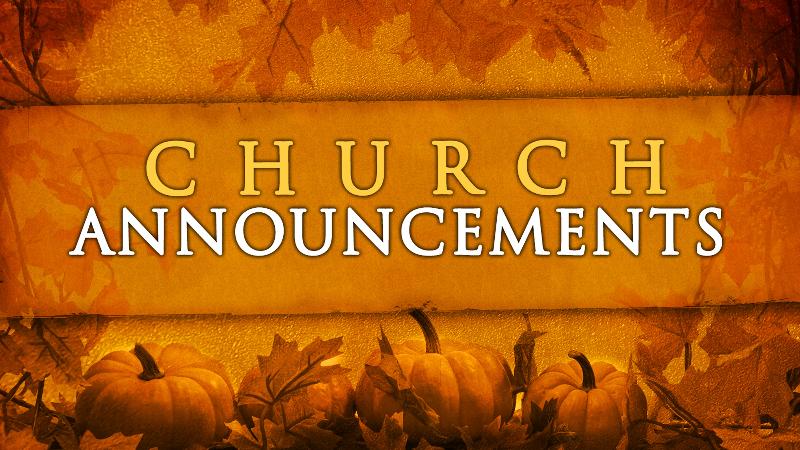 HASZNÁLJ LIMITÁLT GRAFIKÁT VAGY CLIP ART-ot
A kevesebb több!
LÉGY PONTOS
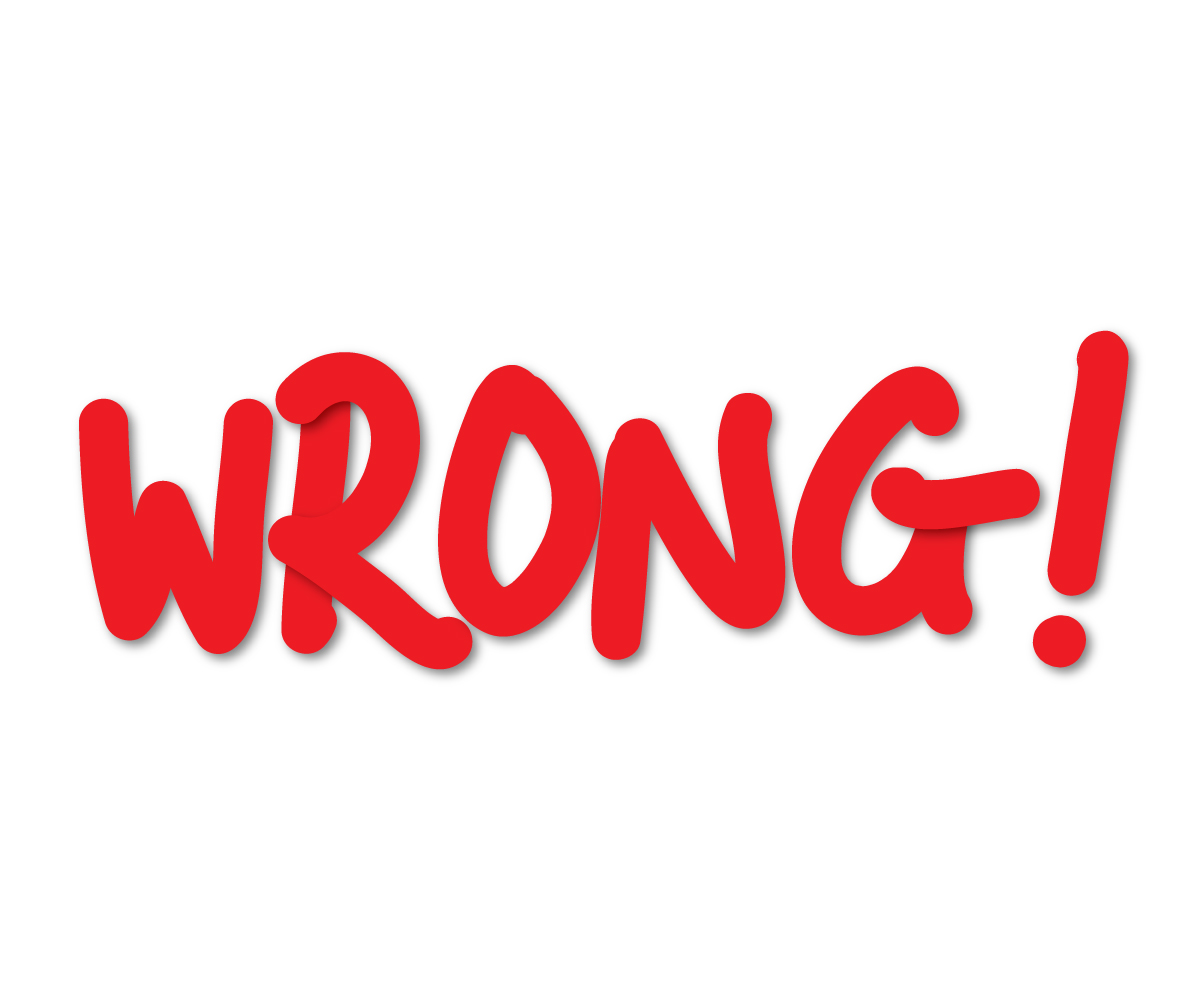 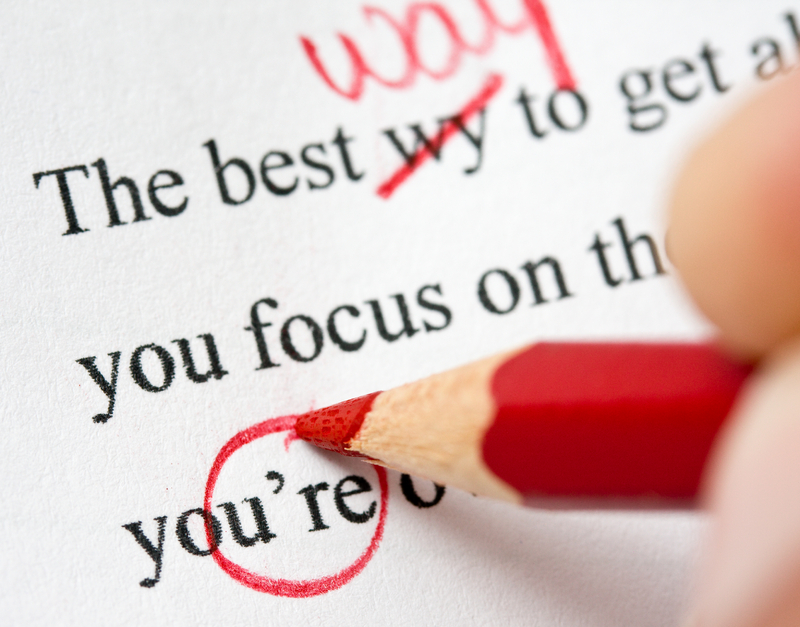 Végezd el a korrektúrát és újból ellenőrizd a szöveget
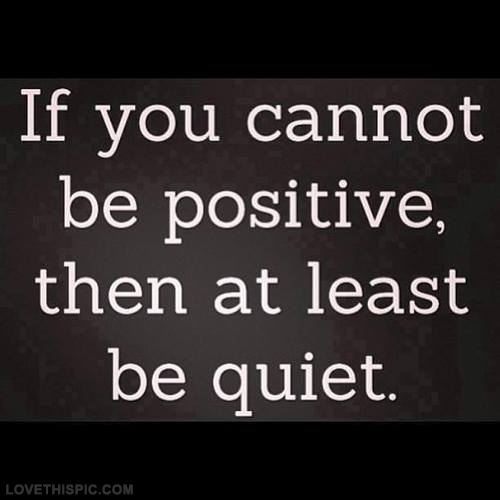 Ha nem tudsz
 pozitív 
lenni, akkor 
legalább 
maradj csöndben!
A hírlevél legyen mindig pozitívhangulatú!